20 people die every day waiting for an organ transplant
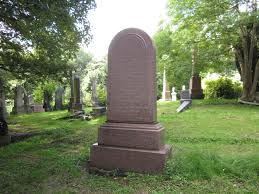 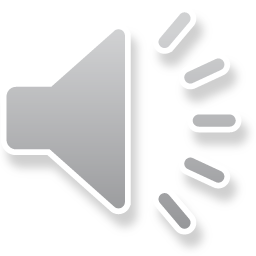 We can tremendously lower this number if we have your support on our side
Without you this number will only get higher
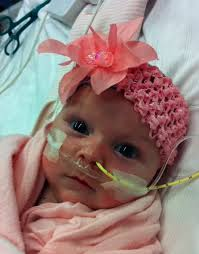 Within the last 10 years the number of people needing transplants has doubled
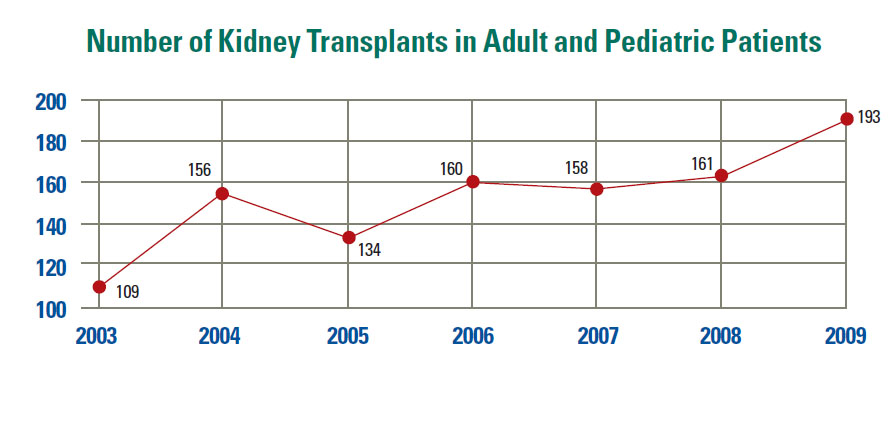 The number of transplants haven’t risen much
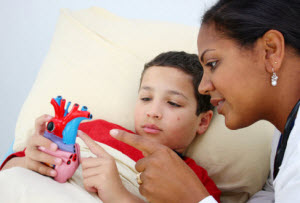 20 lives, in your hands , think about it
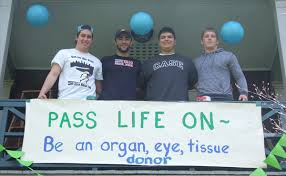 Please SupportCell Union
Contact Us
Website: www.cellunion.weebly.com

Phone: 678-875-3402